Présentation de H-J-M(HAITI- JE-MENGAGE)
Un groupe qui investit dans la création  durable de richesses par l’entrepreneuriat social et solidaire, en faisant appel à  l’esprit d’innovation et au patriotisme intéressé de ses jeunes entrepreneurs.
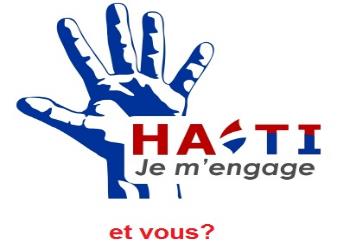 HJM - Presentation (2021)
Nos  Besoins
HJM - Presentation (2021)
NOTRE OBJECTIF
Créer une masse critique de jeunes entrepreneurs innovants dans des filières porteuses
HJM - Presentation (2021)
NOTRE VISION Création d’un establishment  économique sur fond de leadership élitaire
HJM - Presentation (2021)
NOS PROJETS.-Incubateur d’Entreprises
HJM - Presentation (2021)
NOTRE MODE OPERATOIRE
Nous privilégions la démarche de développement durable et soutenons les projets qui adressent un problème économique tangible das une zone donnée avec les bénéficiaires comme acteurs intéressés .
HJM - Presentation (2021)
Nos Ressources Structurelles
HJM - Presentation (2021)
Nos Ressources Humaines
Nous disposons des services de plus d’une demi-douzaine de cadres et d’experts : 
Joseph Jechonias       : Agronome Environnementaliste, Spécialiste et 			      élevage de poissons et Gestion de déchets.
Marius Nivose                     :  Planification, Montage et Gestion de projets
Daniel Godefroy                 :   Formateur en Entrepreneuriat
Edward Berrouet                :  Spécialiste en Comptabilité	
Mie. Clairol P. Alexandre   :  Gestionnaire en Management
Yguyta Charles                     :  Agronome
Harryford Mendell              :  NTIC
Ashley Laraque                    :  Entrepreneur
Jh. Dieunor Alexandre        :  Avocat
HJM - Presentation (2021)
ADRESSE ELECTRONIQUEWEB SITE- PHONE
HJM - Presentation (2021)
ADRESSE POSTALE
#20, rue 7, Babiole
Port-au-Prince, Haïti, HT6113
HJM - Presentation (2021)
PERSONNES DE CONTACT
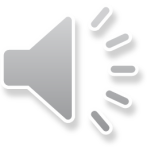 HJM - Presentation (2021)
Le meilleur moyen de prédire le futur, c’est de le créer
HJM - Presentation (2021)
HJM - Presentation (2021)